358 BOT ( LAB)MOLECULAR BIOLOGY PLANT358 نبتالاحياء الجزيئية(عملي)
مقدمة
علم  الوراثة الجزيئي هو دراسة بنية ووظيفة الجينات على المستوى الجزيئ
 وكيفية نقل الجينات من جيل إلى جيل.
يستخدم علم الوراثة الجزيئي دراسة طرق علم الوراثةوالبيولوجيا الجزيئية و مكونات الحمض النووي .
الحمض النووي  غير مرئيًا بالعين  ما لم يتم تجميعه  بكميات كبيرة عن طريق الاستخلاص  من عدد كبير من الخلايا .
عندما يتم الكشف عن الحمض النووي للكروموسومات وإزالة البروتينات منه ، نرى ان هيكل الحمض النووي عباره عن سلم ملتوي يسمى الحلزون المزدوج ، تشكل جوانب السلم العمود الفقري للحمض النووي مع جزيئات السكر والفوسفات المرتبطة بالروابط التساهمية.
تتكون درجات السلم من أزواج من القواعد النيتروجينية (الأدينين مع الثايمين والسيتوزين مع الجوانين )مترابطة بروابط هيدروجينية .
.
الحمض النووي هو "رمز الحياة" ، والحمض النووي للخلايا حقيقية النواة  اطول حوالي 100,000 مرة من طول  الخلايا نفسها. ومع ذلك ، فإنه يأخذ فقط حوالي 10 ٪ من حجم الخلايا. 
وذلك لأن الحمض النووي معقد للغاية (مطوي) على شكل اجسام تسمى 
الكروموسومات داخل نوى الخلية .

الكروموسوم عبارة عن حزمة من الدنا ملفوفة بإحكام مع جزيئات البروتين ، تتجمع كروموسومات الكائن الحي معًا داخل النواة مثل كرة من القطن ، ولكن أثناء انقسام الخلايا (الانقسام الفتيلي) تصبح مميزة بشكل فردي  وعلى شكل 
	X  .
تعتمد جميع الكائنات الحية على الحمض النووي ، وتتوافق بنية الحمض النووي بين جميع الأنواع 
ومع ذلك ، فإن التسلسل الخاص للقواعد النيتروجينية داخل جزيئات الحمض النووي يختلف بين الكائنات الحية لإنشاء "خرائط" واضحة تحدد الكائنات الحية الفردية .
هذا التسلسل من أزواج القاعدة هو ما يجعل الكائن الحي شجرة بلوط بدلاً من الزهرة الزرقاء ، والذكر بدلاً من الأنثى ، وما إلى ذلك .
استخراج الحمض النووي من الخلايا النباتية:
يقع الحمض النووي للخلية النباتية داخل نواة الخلية. النواة محاطة بغشاء نووي والخلية بأكملها مغلفة في كل من غشاء الخلية وجدار الخلية. هذه الحواجز تحمي وتفصل الخلية وعضياتها عن البيئة المحيطة.
لذلك ، من أجل استخراج الحمض النووي من الخلايا النباتية ، يجب أولاً : تحلل جدران الخلايا وأغشية الخلايا والأغشية النووية. هذه العملية تسمى تحلل الخلية.
تؤدي الاجراءات اليدويه  مثل هرس الخلايا أو مزجها أو سحقها إلى انفجار او تحلل  جدرانها الخلوية .
قد تتمزق  الأغشية الخلوية والأغشية النووية بعد ذلك باستخدام المحاليل  واستخدام المنظفات القاعديه ، تمامًا مثلما يذيب منظف غسل الصحون الدهون لتنظيف مقلاة ، يعمل محلول المنظف على إذابة طبقة الفوسفوليبيد من أغشية الخلايا.
بمجرد أن يتدهور جدار الخلية وأغشية الخلية ، تتدفق محتويات الخلية ، مما يخلق طبقه من الحمض النووي ، وأجزاء من جدار الخلية ، والأغشية المذابة ، والبروتينات الخلوية ، ومحتويات أخرى. يسمى هذا بمحلول الخلية أومستخلص  الخلية .
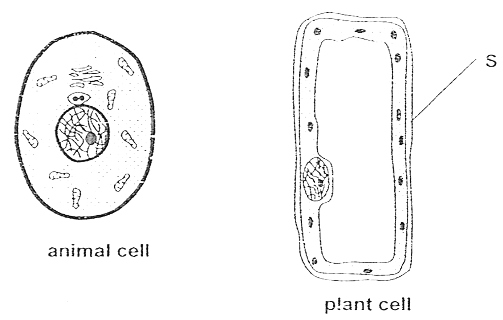 The DNA is surrounded by 3 briers:
1- A cell wall
2- A cell membrane and
3- .A nuclear membrane
ثم يتم عزل جزيئات الدنا بعيدًا عن بقايا  الخلية المحللة. لهذا الغرض ، يتضمن  مخزن الاستخلاص على المنظفات و  أيضًا الملح. 
يتسبب الملح في ترسب بعض الجزيئات الخلويه في المحلول بينما يبقى الدنا مذابًا هذا يعني أن حطام الخلية يصبح جزيئات معلقة يمكن رؤيتها. ثم يتم ترشيح خلاصة الخلية من خلال طبقات القماش القطني. 
القماش القطني يحبس بقايا الخلايا المترسبة بينما يمر الحمض النووي القابل للذوبان.
الحمض النووي قابل للذوبان في البيئة الخلوية المائية وفي وجود محاليل الاستخلاص  ، لكنه غير قابل للذوبان في الكحول (مثل الإيثانول والأيزوبروبانول).
  وجود طبقة من الإيثانول أعلى  الطبقه المفلترة  يؤدي الى إلى ترسيب الحمض النووي ، مما يشكل سحابة شفافة من ألياف دقيقة وخيطية عند نقطة التقاء خلاصة الكحول والخلايا. يعمل الإيثانول البارد بشكل أفضل لترسيب الحمض النووي.
يمكن رؤية الحمض النووي المستخرج من خلايا متعددة بالعين ويمكن لفه على عصا خشبية في عملية تعرف باسم "تخزين" الحمض النووي.
أهمية استخراج الحمض النووي
استخراج الحمض النووي هو إجراء أساسي في المختبرات العلمية حول العالم. من خلال استخراج الحمض النووي ، يمكن للعلماء معرفة كيف يقوم الحمض النووي بنقل  المعلومات لجميع العمليات الحيويه داخل الخلايا .
استخلاص الحمض النووي ال دنا مهم لدراسة الوراثة ولعلاج العديد من الأمراض من خلال إنشاء جزيئات الحمض النووي للعلاج الجيني.
يمكن أيضًا استخدام الحمض النووي المستخرج لإنشاء بصمات الحمض النووي للمساعدة في تشخيص الأمراض الوراثية ، وحل القضايا الجنائية ، وتحديد ضحايا الكوارث والحروب ، وإثبات الأبوة أو الأمومة .
يمكن للعلماء إجراء هندسة وراثية من خلال تغييرات في الحمض النووي لإنتاج نباتات وحيوانات قوية ومقاومة للأمراض .
استخراج الحمض النووي ضروري أيضًا من أجل تسلسل رمز الحمض النووي (ترتيب أزواج القواعد) للكائنات الحية المختلفة (كما هو الحال في مشروع الجينوم البشري) ومقارنة الأنواع المختلفة .
كيف يبدو الحمض النووي؟ ماذا سنرى؟.
هيكل الحمض النووي يشبه السلم الملتوي ، مما يشكل ما يسمى الحلزون المزدوج
جوانب السلم عبارة عن مجموعات سكر فوسفاتية مرتبطة بروابط تساهمية والدرجات هي قواعد نيتروجينية ترتبط بها روابط هيدروجينية. ومع ذلك ، من أجل حزم الحمض النووي داخل نواة الخلايا حقيقية النواة ، يتم ربط الحمض النووي حول جزيئات البروتين ويتم طيه بإحكام في الكروموسومات.
هل يمكننا رؤية الحمض النووي؟ نعم و لا. 
تمت دراسة الكروموسومات باستخدام المجاهر ، لكن اللولب المزدوج للكروموسومات غير المغلفة رفيع جدًا لدرجة أنه حتى أقوى المجاهر لا تستطيع اكتشافه.
 كيف سنرى الحمض النووي الذي نستخرجه؟
الحمض النووي الكروموسومي في الخلية غير مرئي بالعين ، عندما يتم استخراج الحمض النووي من خلايا متعددة ، تكون الكمية المتراكمة مرئية وتبدو وكأنها خيوط من القطن الشفاف المخاطي .
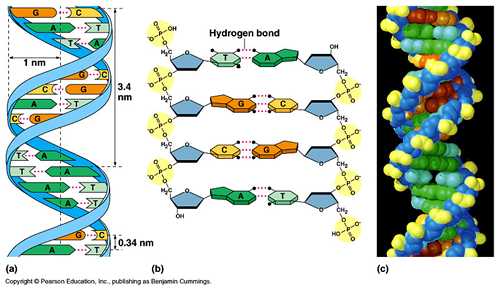